PERFORMANCE AUDIT ON MANAGEMENT OF RENEWABLE ENERGY 
DEVELOPMENT PROGRAMME
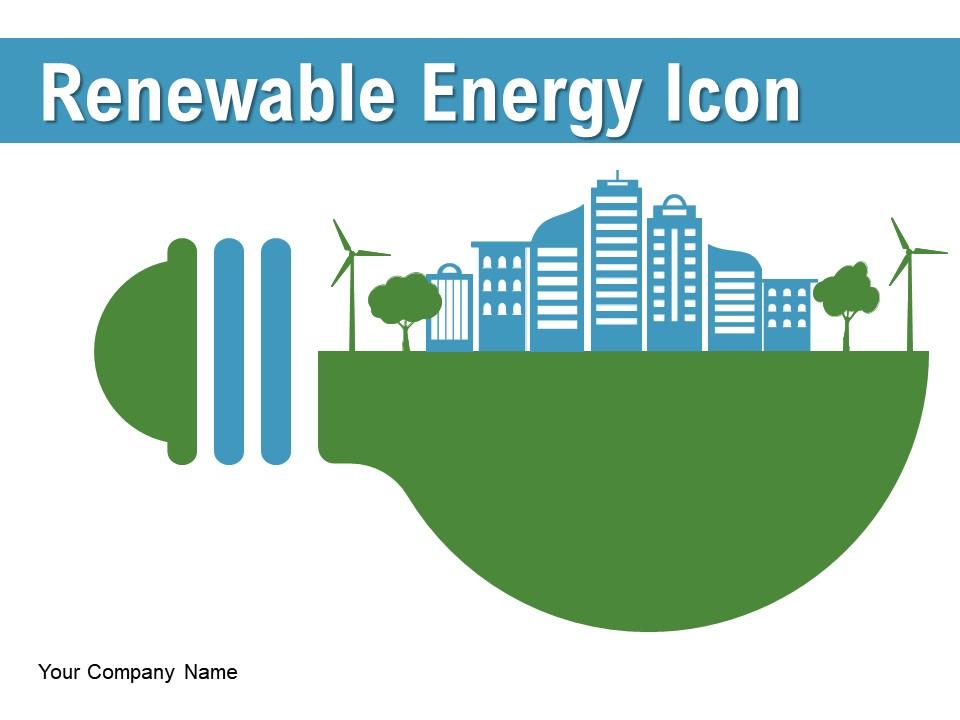 by National Audit Department of Malaysia
CONTENTS
Background of Renewable Energy in Malaysia
Challenges in Conducting The Audit
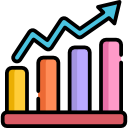 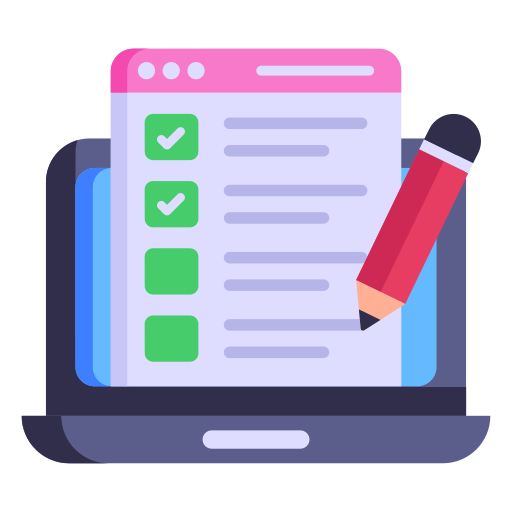 Audit Findings
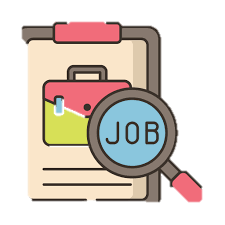 How to Address The Challenges
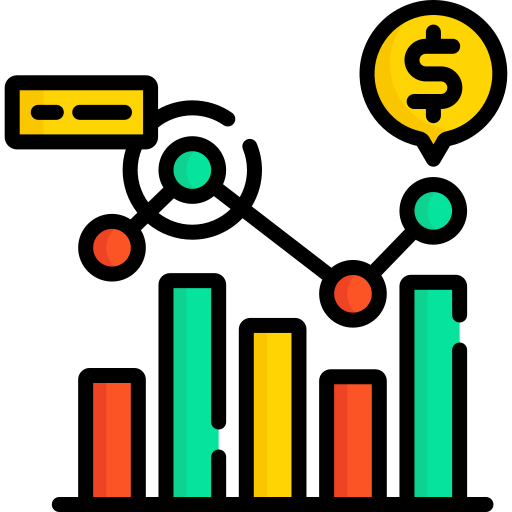 Lesson Learnt
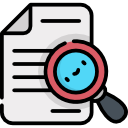 Background of Renewable Energy in Malaysia
a mechanism to make Malaysia a leader in renewable energy & green technology
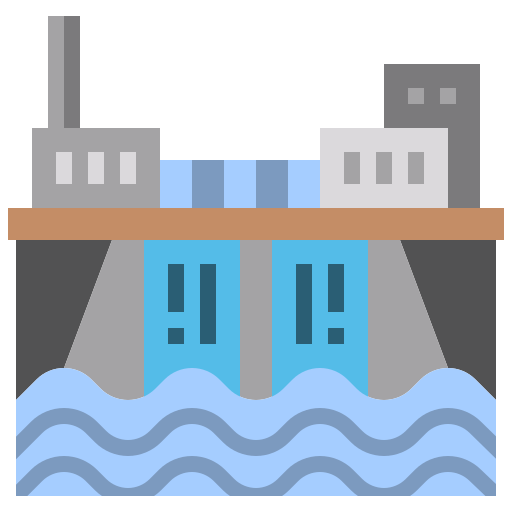 aims to streamline the legal framework and governance of the renewable energy sector in Malaysia - implement a special tariff mechanism
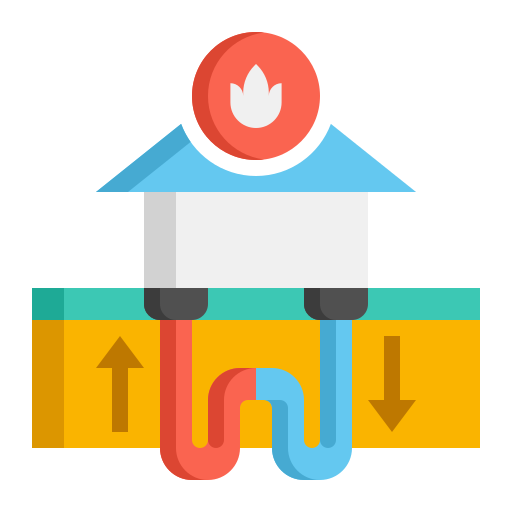 Renewable Energy (RE) Electricity generated or produced from renewable sources
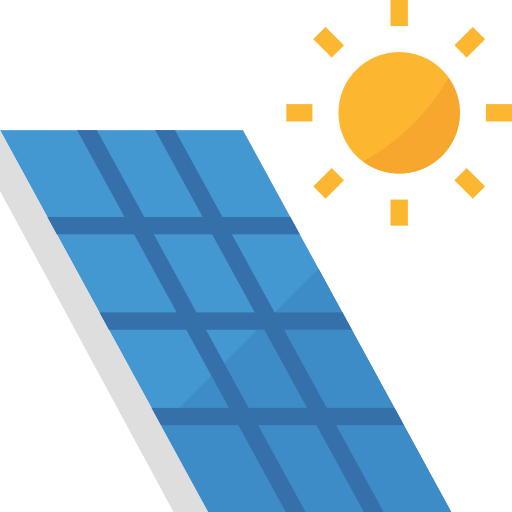 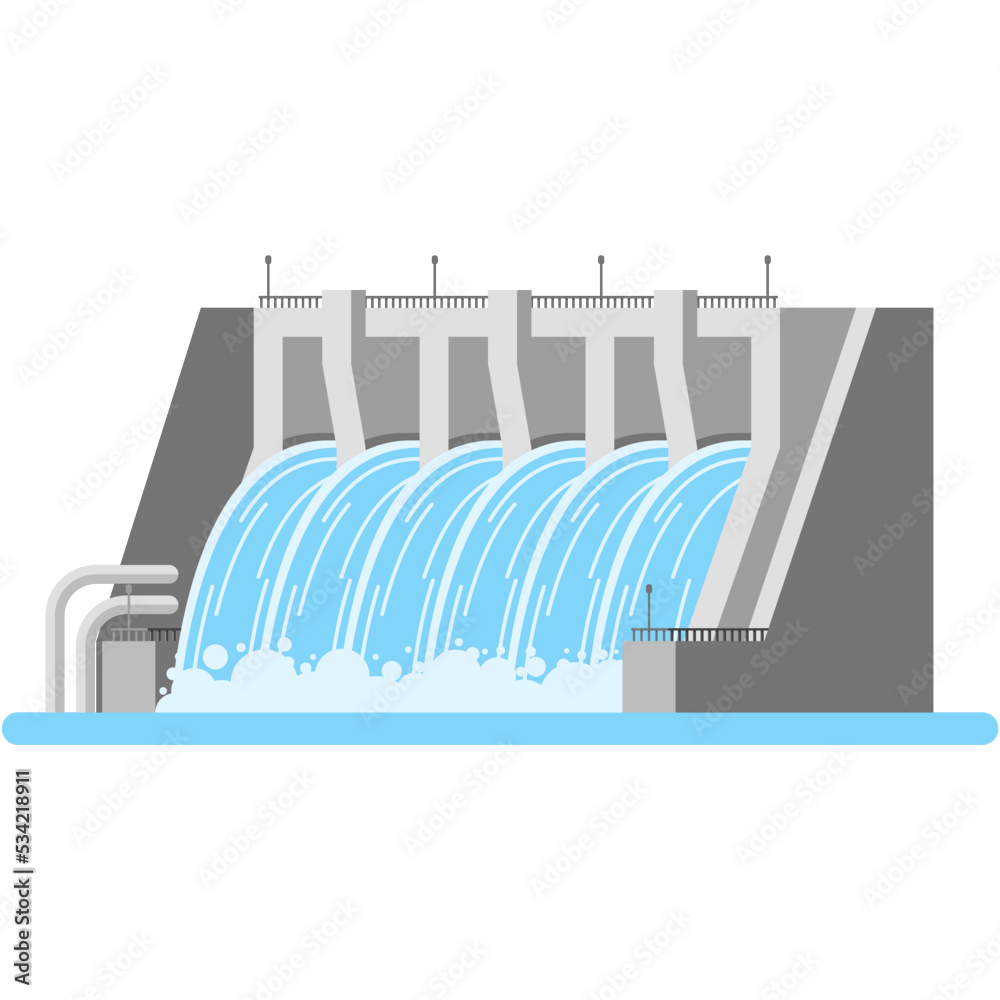 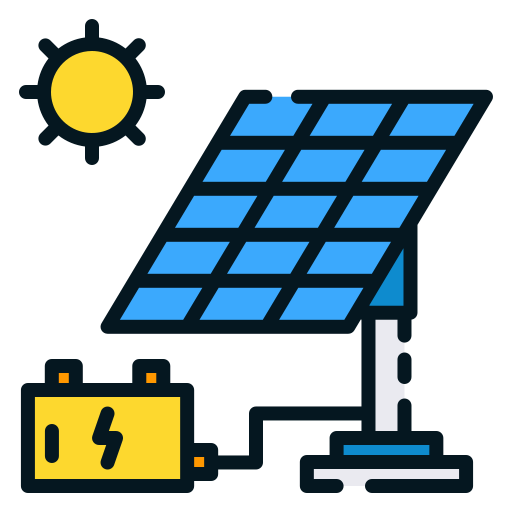 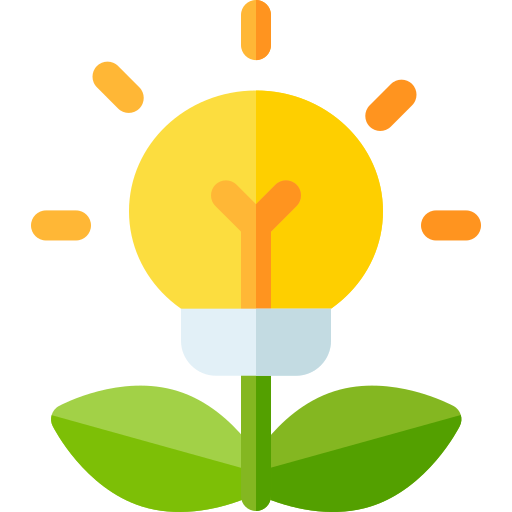 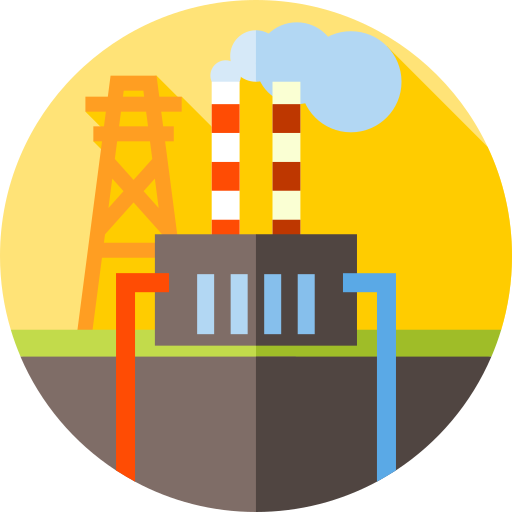 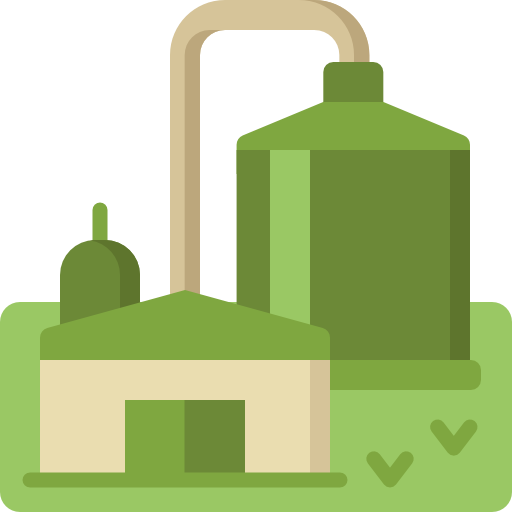 Solar 
Photovoltaic
Small 
Hydropower
Biomass
Geothermal
Biogas
Background of Renewable Energy in Malaysia
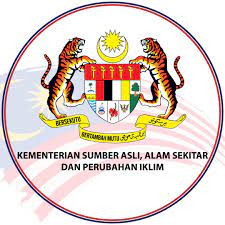 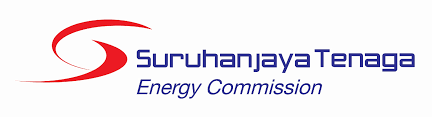 Ministry of Natural Resources, Environment and Climate Change (NRECC)]
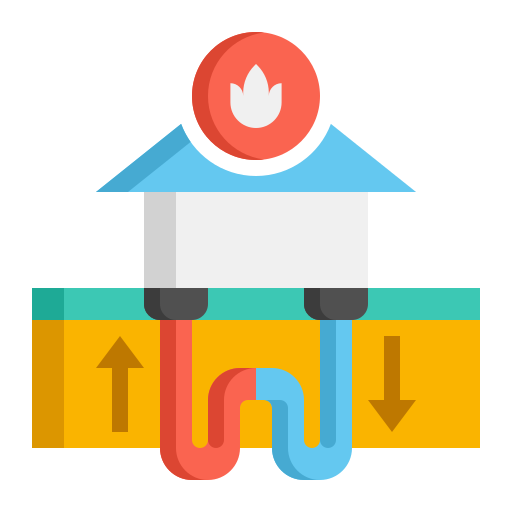 Programmes
Net Energy Metering (NeM)
Feed in Tariff Programme (FiT)
Self Consumption 
(SELCO)
Large Hydropower
Large Scale Solar (LSS)
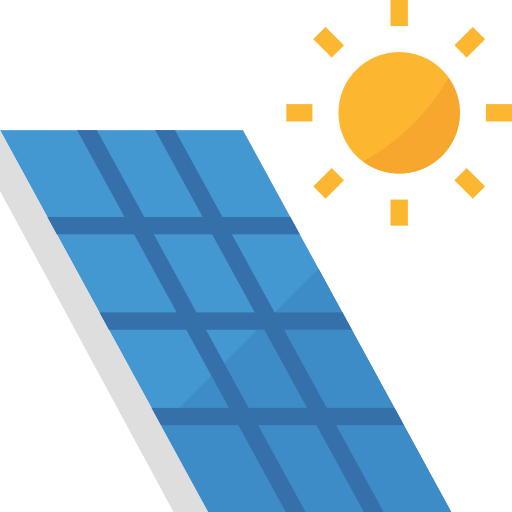 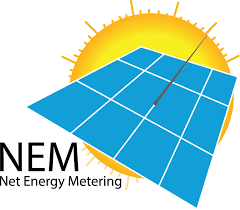 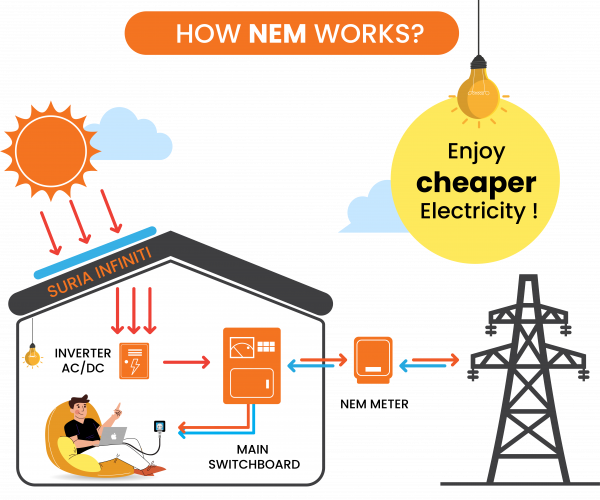 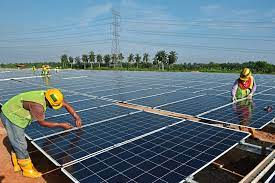 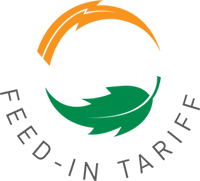 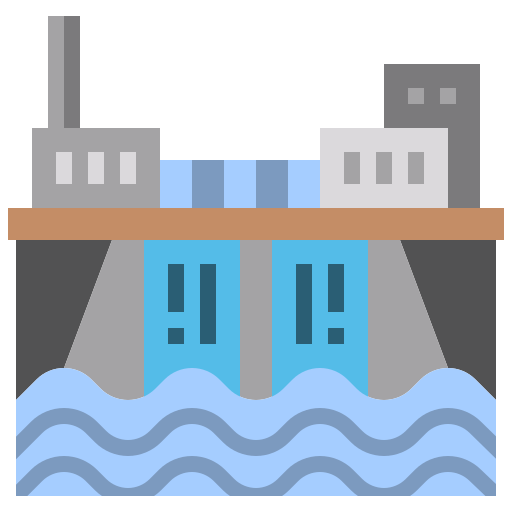 SEDA Malaysia
ST & Ministry
Energy Consumption (ST)
Why this topic is important to audit?
The energy sector is the largest contributor to greenhouse gas (GHG) emissions 
Implementing the RE strategy in an integrated and planned manner can reduce the release of GHG into the atmosphere because electricity generation using RE is zero emission.
National Grid
National Goal
Financial RE Fund
The goal of the national renewable energy policy through the National Renewable Energy Plan and Policy (NREPAP) may not be achieved
May affect the ability of RE production that are supposed to be distributed to the national grid
May affect the planning and financial position of the Renewable Energy Fund (REF) collected from the electricity consumers
Audit Objective?
The audit was carried out to assess whether the RE development programme have been managed economically, efficiently, and effectively in line with the objectives of NREPAP set as follows:
03
02
01
Awareness
Future Generation
Raise awareness of the role and importance of RE
RE’s Contribution
Preserve the environment for future generations
Increasing RE’s contribution to the diversification of national power generation
Reviewing
Files, record, documents
1
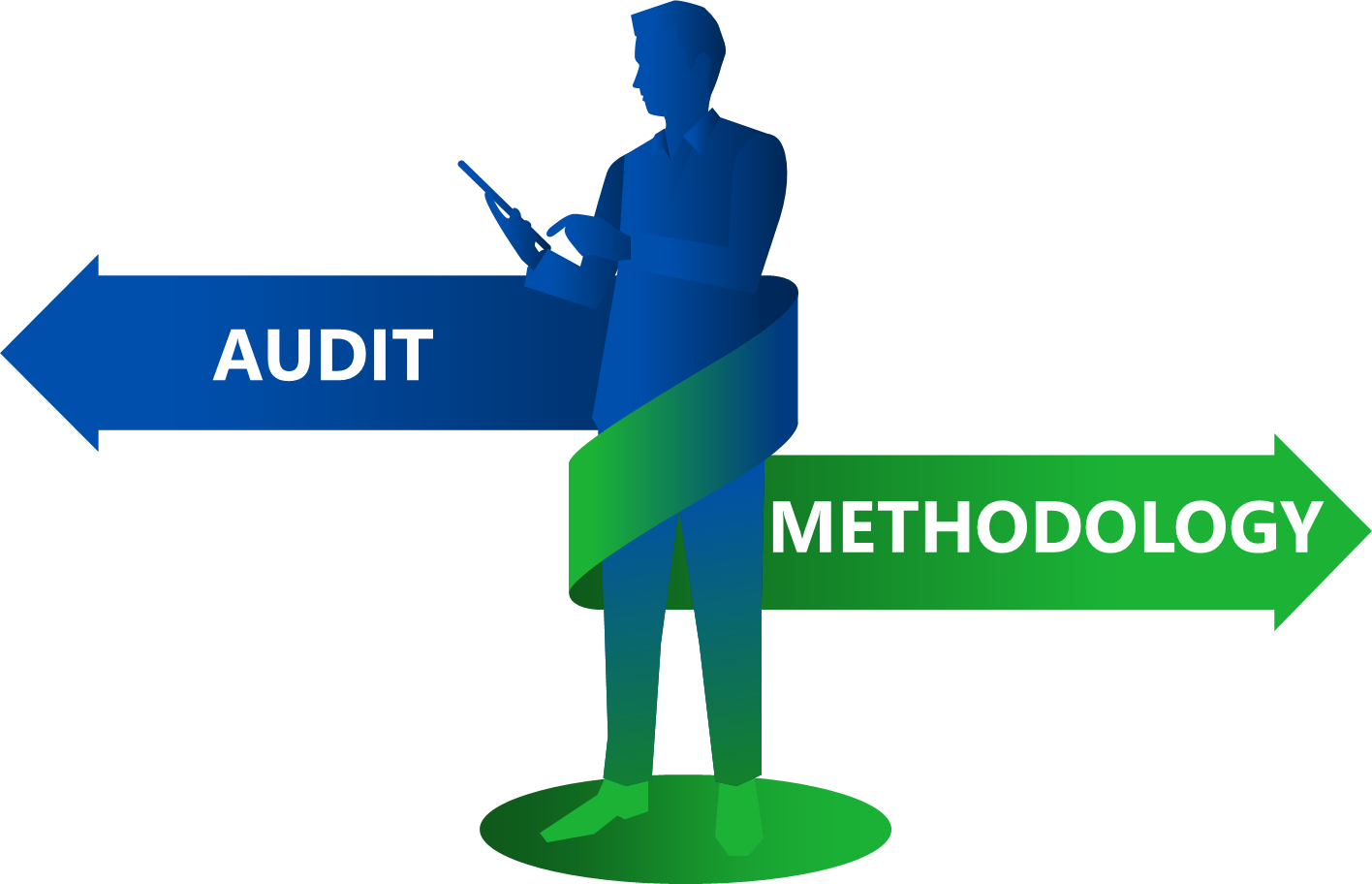 5
Discussion & Interview
officers involved
Further clarification
2
Questionnaire
Analysis System Data
Site Visit
online questionnaire was distributed to RE programme participants 
to obtain views & feedback 
awareness of the RE programme
observe the performance of program participants
study the problem occurred on the site
eFiT and eNeM system 
National Energy Balance Report (2010 – 2018)
Data submitted by Energy Commission (2019 - Sept. 2021)
Walkthrough
eFiT system
3
6
4
Site Visit
FEED IN TARIF (FIT) PROGRAMMED
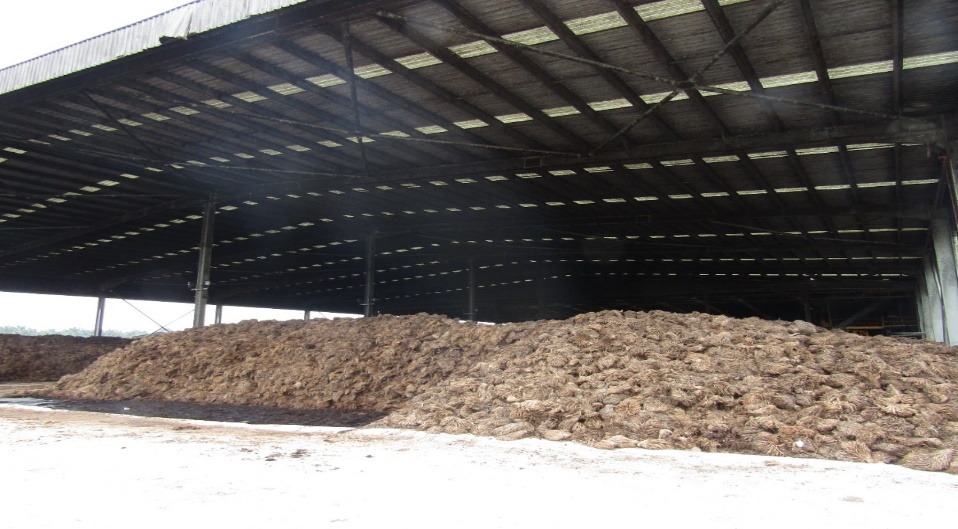 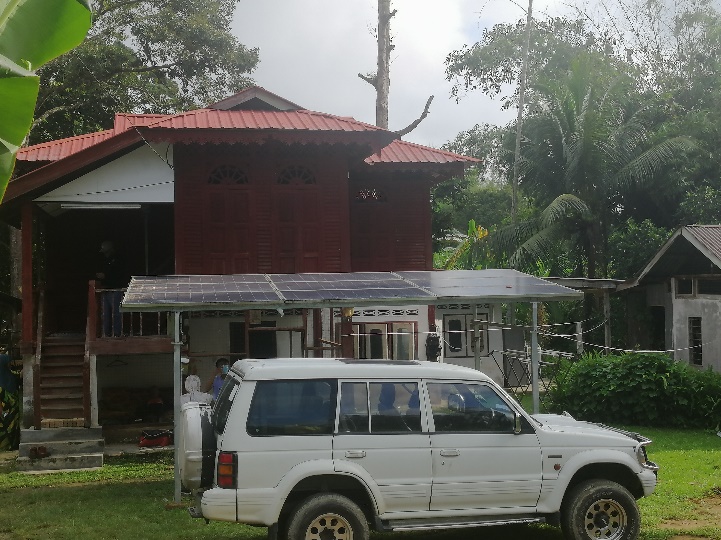 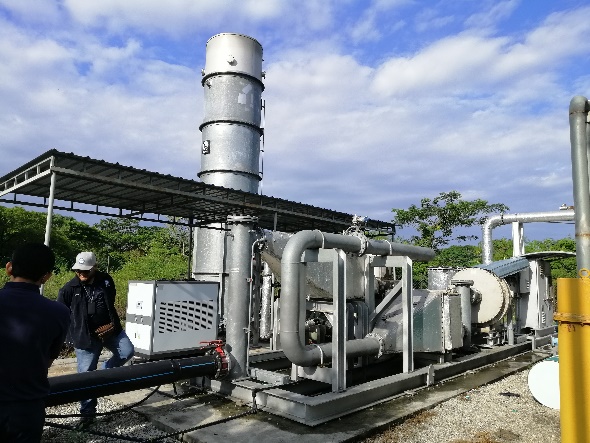 Biomass Raw Material – Empty Fruit Bunches Palm
PV Solar at Resident House
Biogas Plant
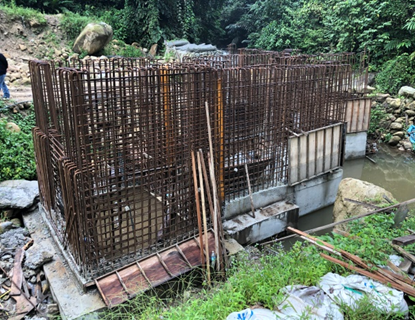 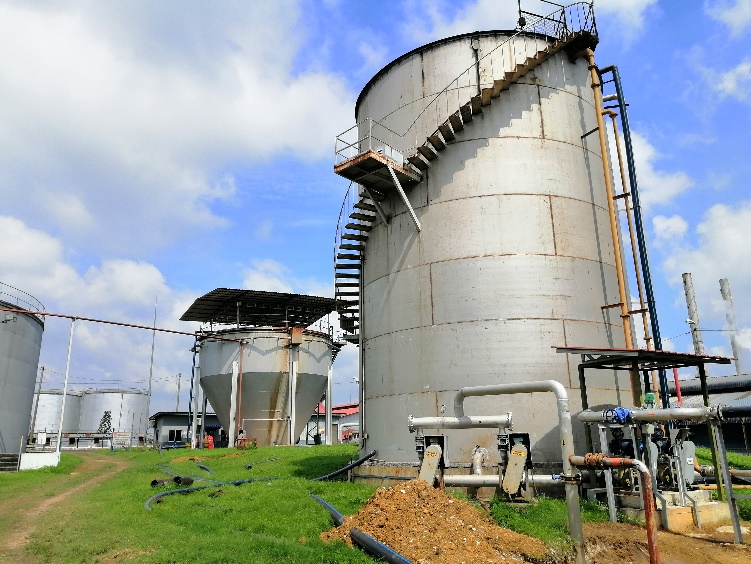 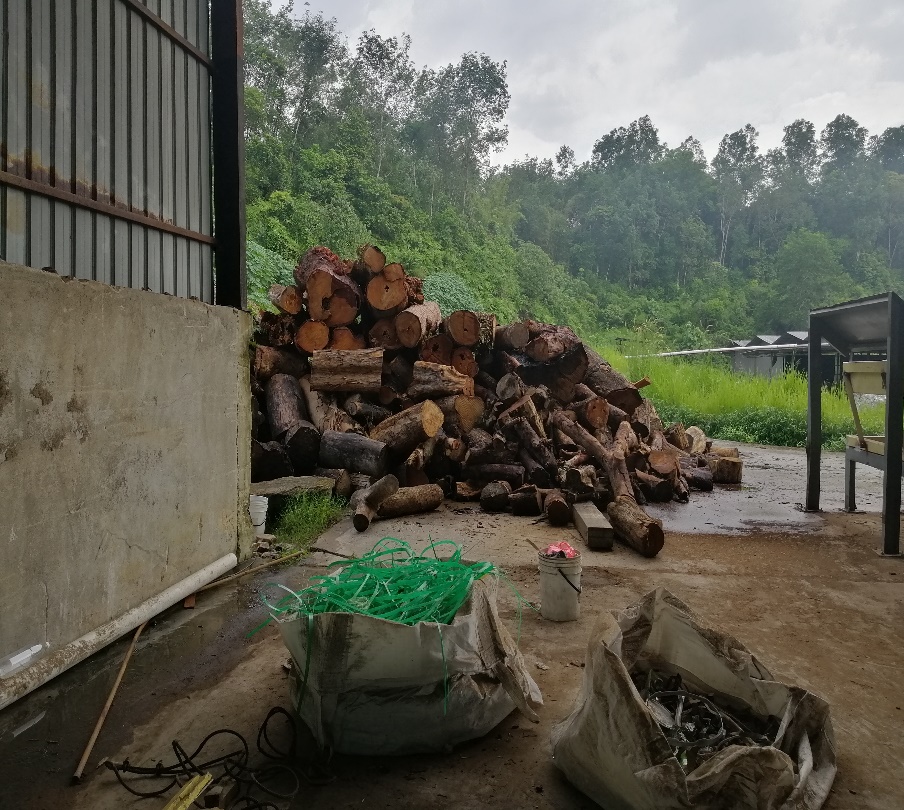 Hidro Mini
Biogas Plant
Biomass raw material – Wood Chip
Site Visit
LARGE SCALE SOLAR (LSS)
LARGE HIDRO
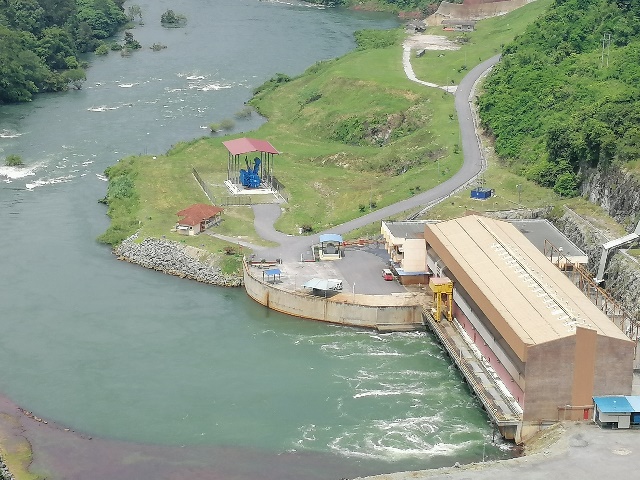 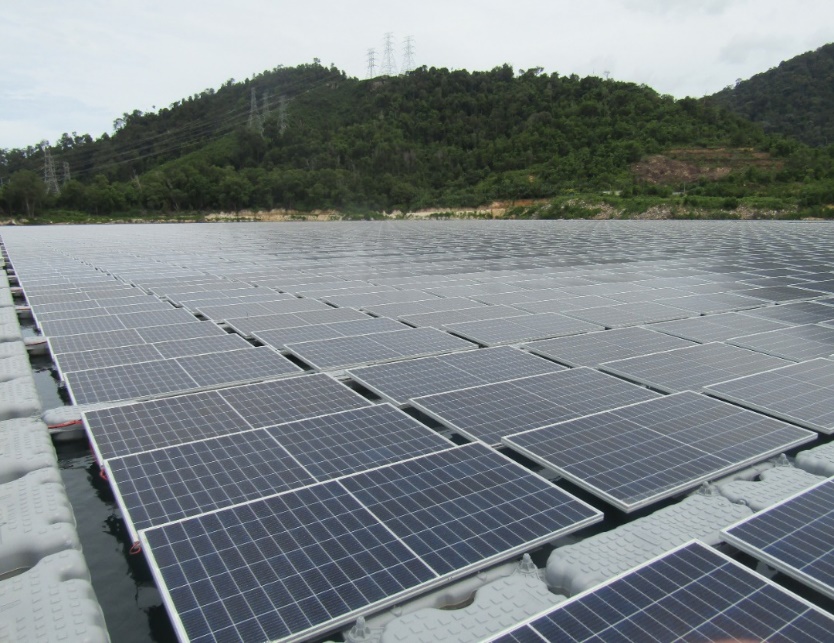 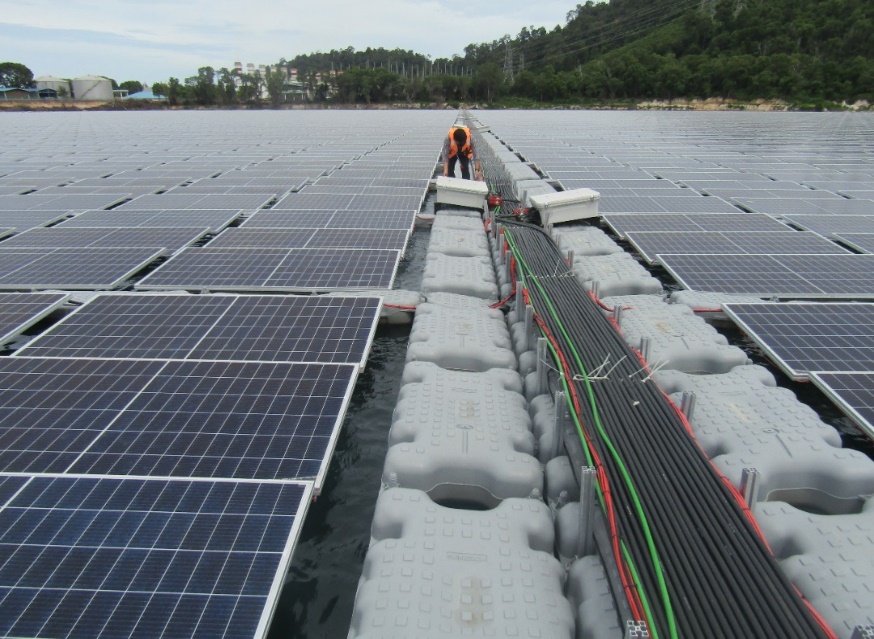 TEMENGGOR PERAK DAM
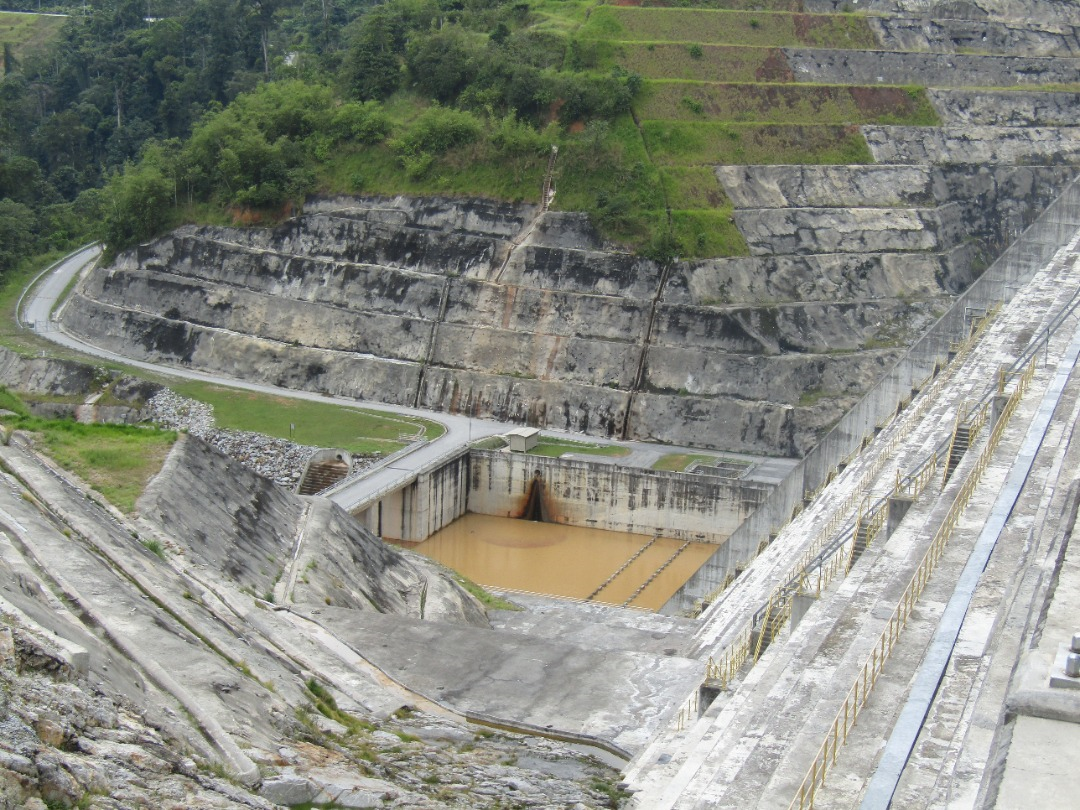 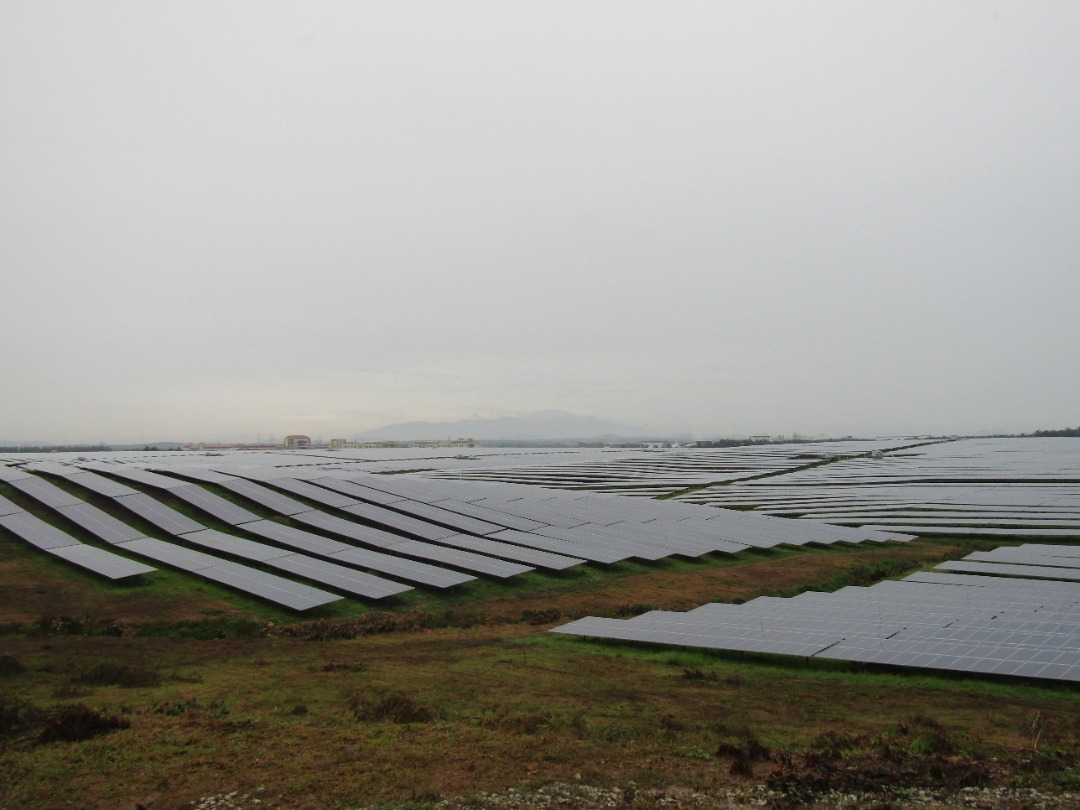 ULU JELAI, C. HIGHLANDS DAM
Output Achievement
Renewable Energy Achievement
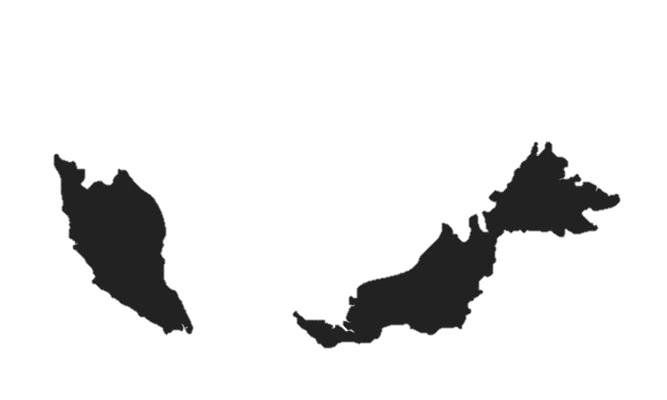 23.6%
RE Installed Capacity
Through the Green Technology Master Plan (GTMP), the Government has targeted the achievement of installed capacity RE in the energy sector by 20% in 2020. This plan stipulates a gradual increase in the percentage of RE in the energy mix through the implementation of FiT, LSS, NEM, SELCO, and large hydropower programmes
Target Achieved
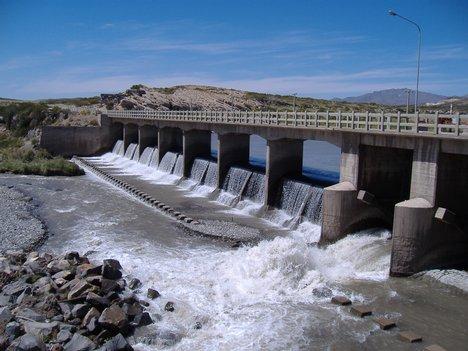 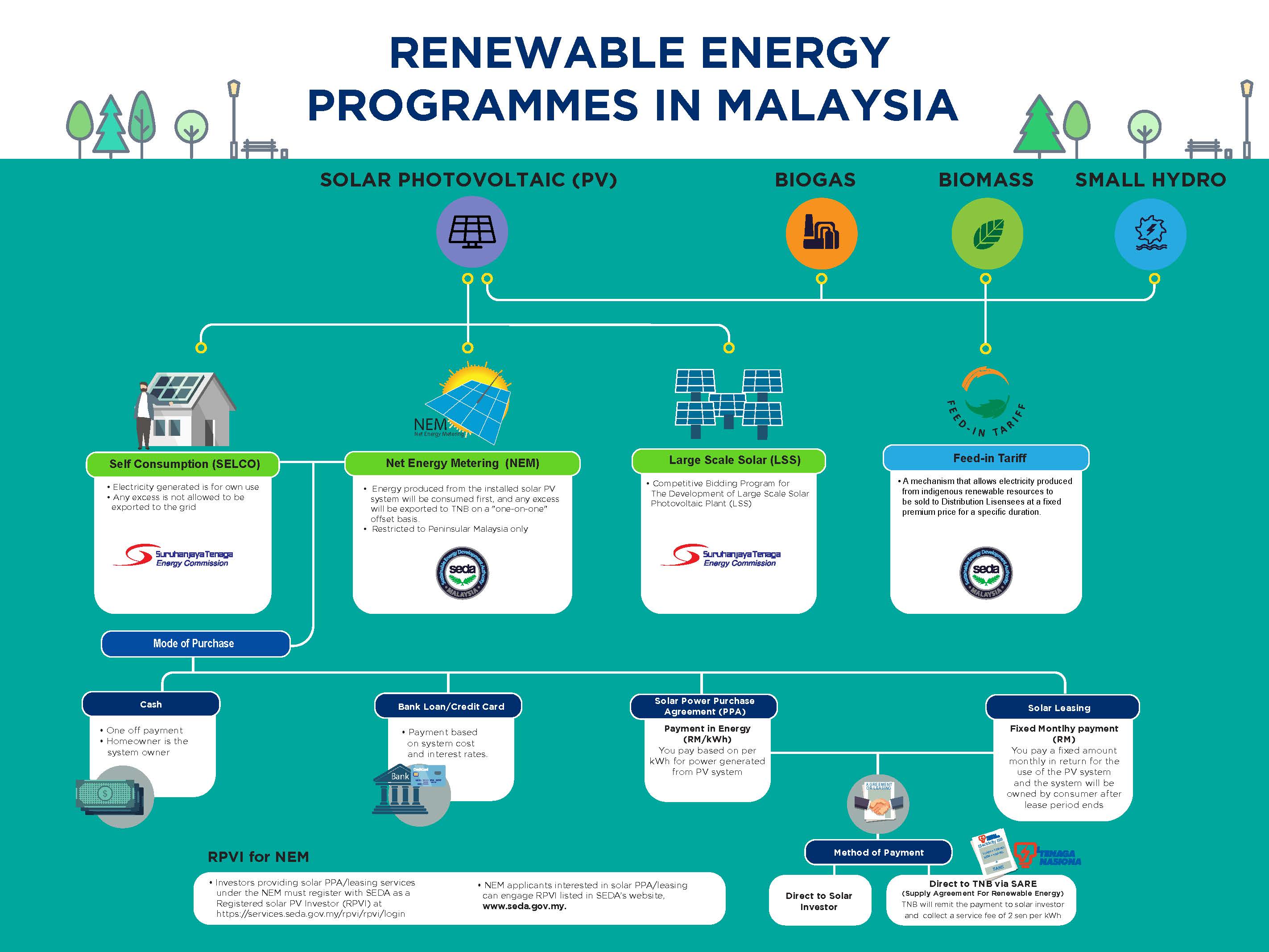 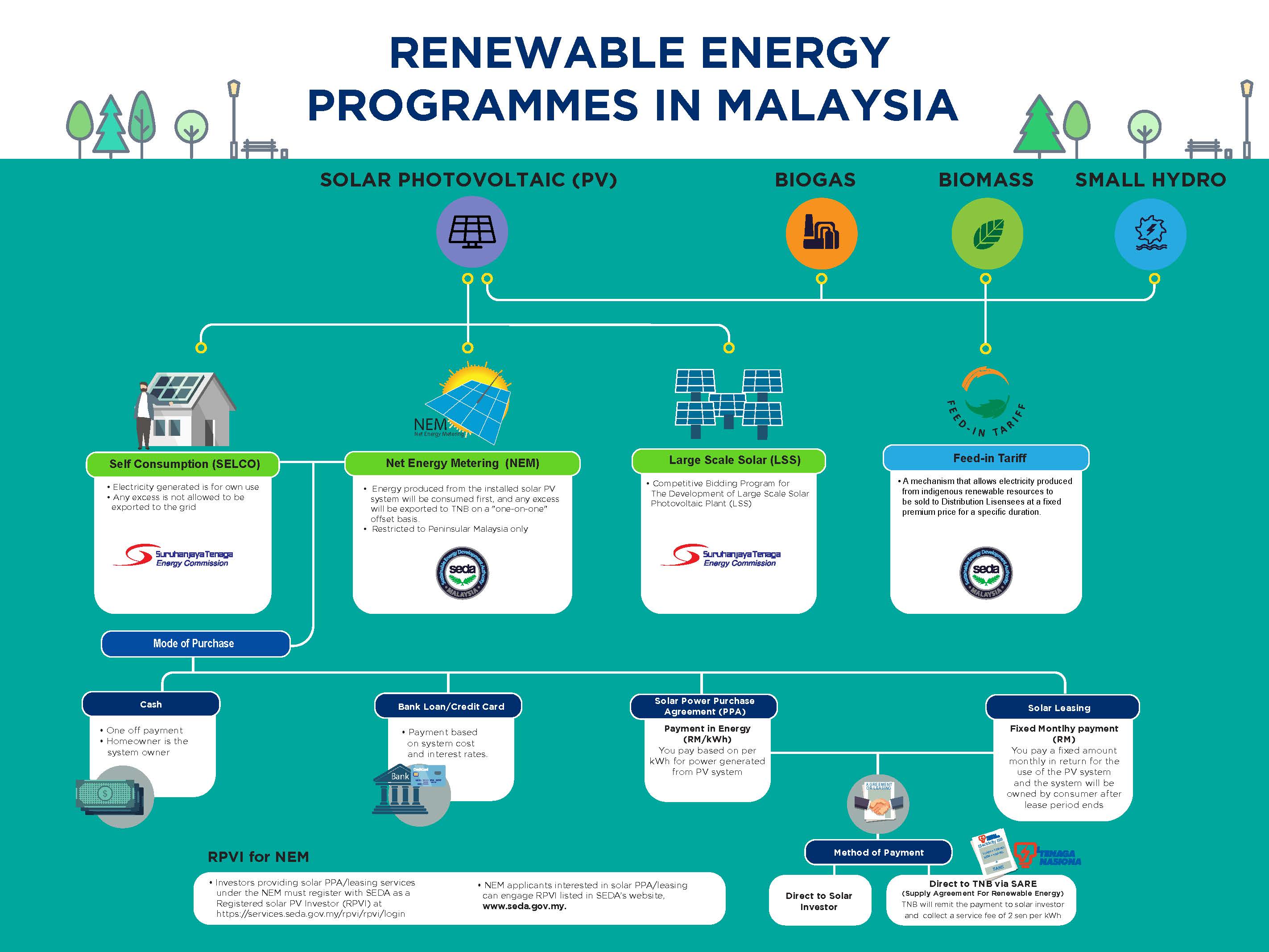 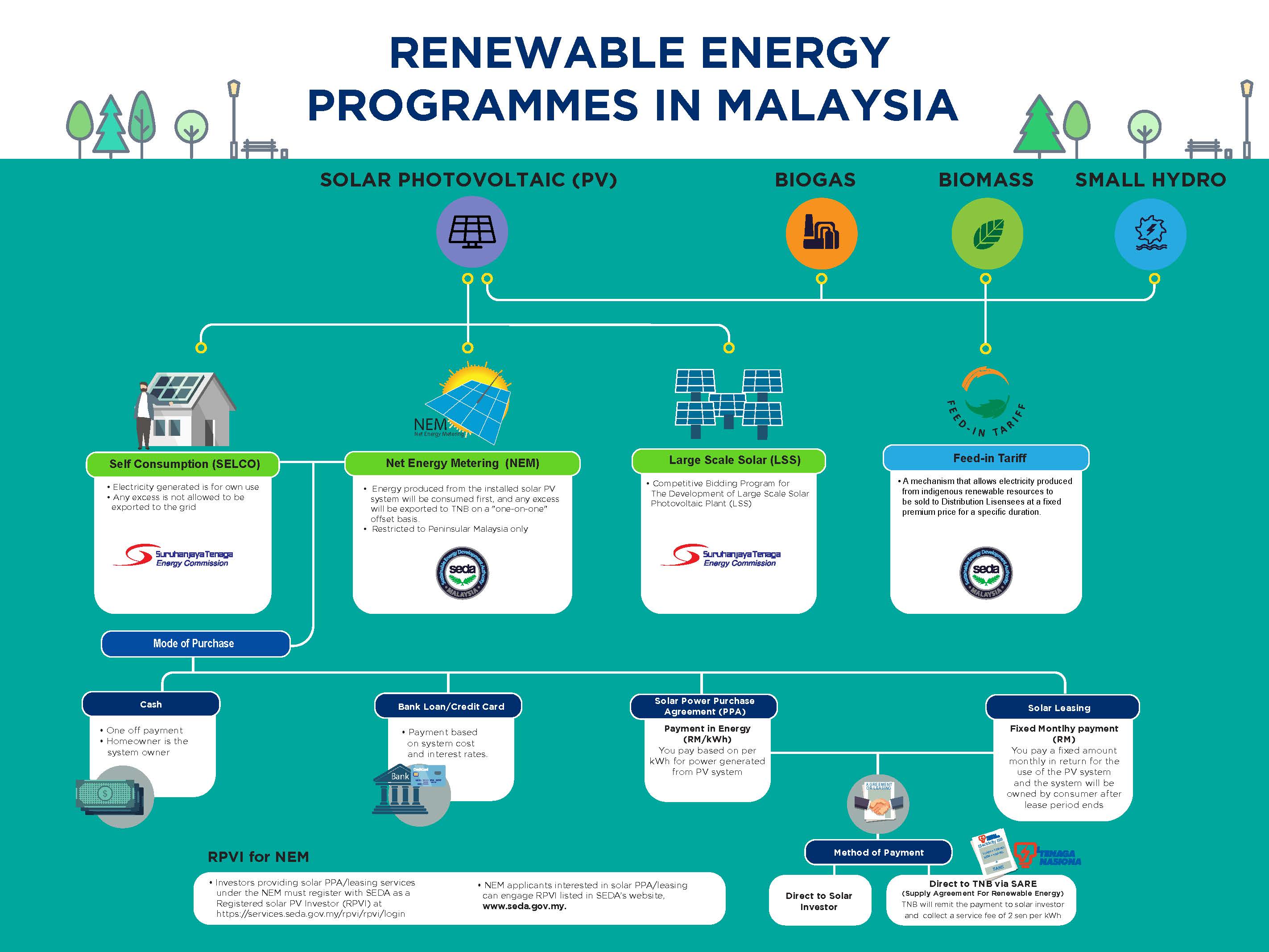 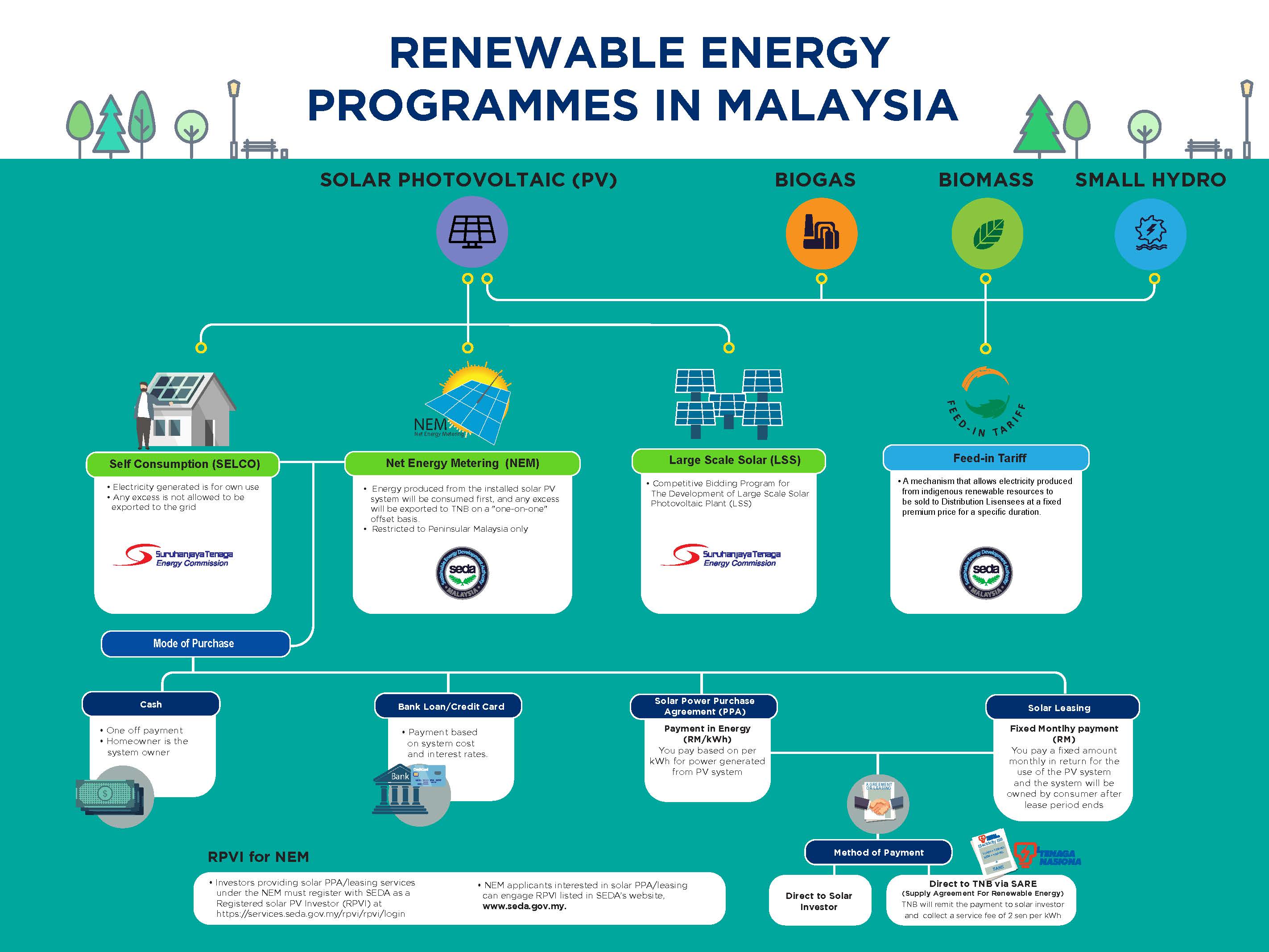 Outcome Achievement
Target
Actual
5%
15%
2015
Energy Generation Mix
19%
9%
2020
RE’s Contribution to the National Energy Generation Mix
total energy generation mix increased annually from 2017 before decreasing in 2020 from 175,501.99 Gigawatt hours (GWh) to 165,550.66 GWh.
decreased generation mix - decrease in the non-RE capacity entry on the electricity supply system, where electricity demand was reduced during the Movement Control Order (MCO) period. 
demand for Malaysian electricity decreased by 5% in 2020 compared to 2019 due to the effects of the Covid-19 pandemic.
RE generation shows an increasing trend and is more consistent than the energy mix. 
This amount shows an increase from 27,943.20 GWh (17.4%) in 2017 to 30,749.72 GWh (18.6%) in 2020
Outcome Achievement
Contribution of the Renewable Energy Programme to the Avoidance of Carbon Dioxide (CO₂) Gas
7.07 million tons by 2020
10.99 millions ton
Achievement
Targeted
45% GHG emission reduce by 2030
The generation of RE succeeded in producing CO₂ avoidance as stipulated in the NREPAP. 
The achievement in 2020 amounted to 10.99 million tons (155%),  compared to the 7.07 million tons set.
Malaysia, through the Paris Climate Agreement (2016), has expressed a commitment to reduce the intensity of greenhouse gas emissions up to 45% by 2030. NREPAP 2011 to 2020 has given targets for a period of 10 years for CO₂ reduction. The CO₂ reduction target set until 2020 is 7.07 million tons.
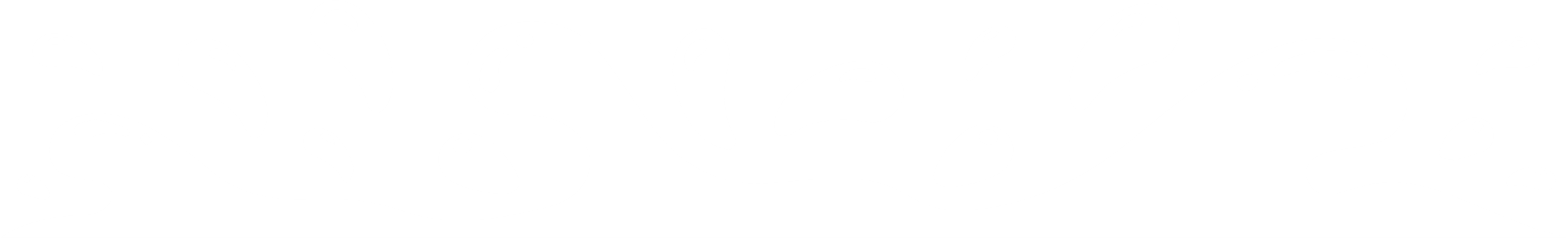 Lesson Learnt in Auditing
Tax Incentives for RE Producers
Government approved - investment worth RM996 million 
to increase the percentage of renewable energy in the energy mix for electricity generation
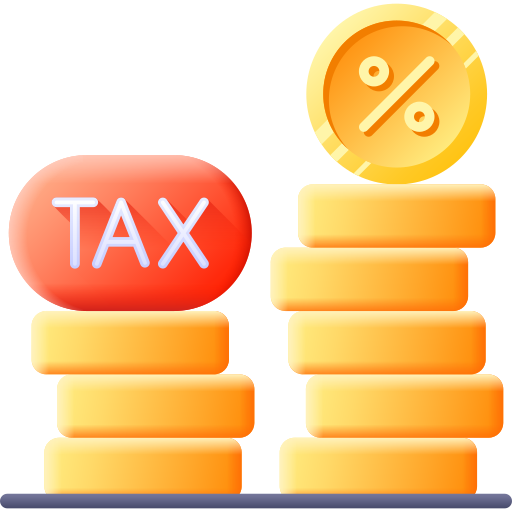 RE Contribution (installed capacity) 
2020 & 2021 – most contributed by the large hydropower programme
 followed by the Large Scale Solar (LSS) programme & Feed in Tariff Programme (FiT)
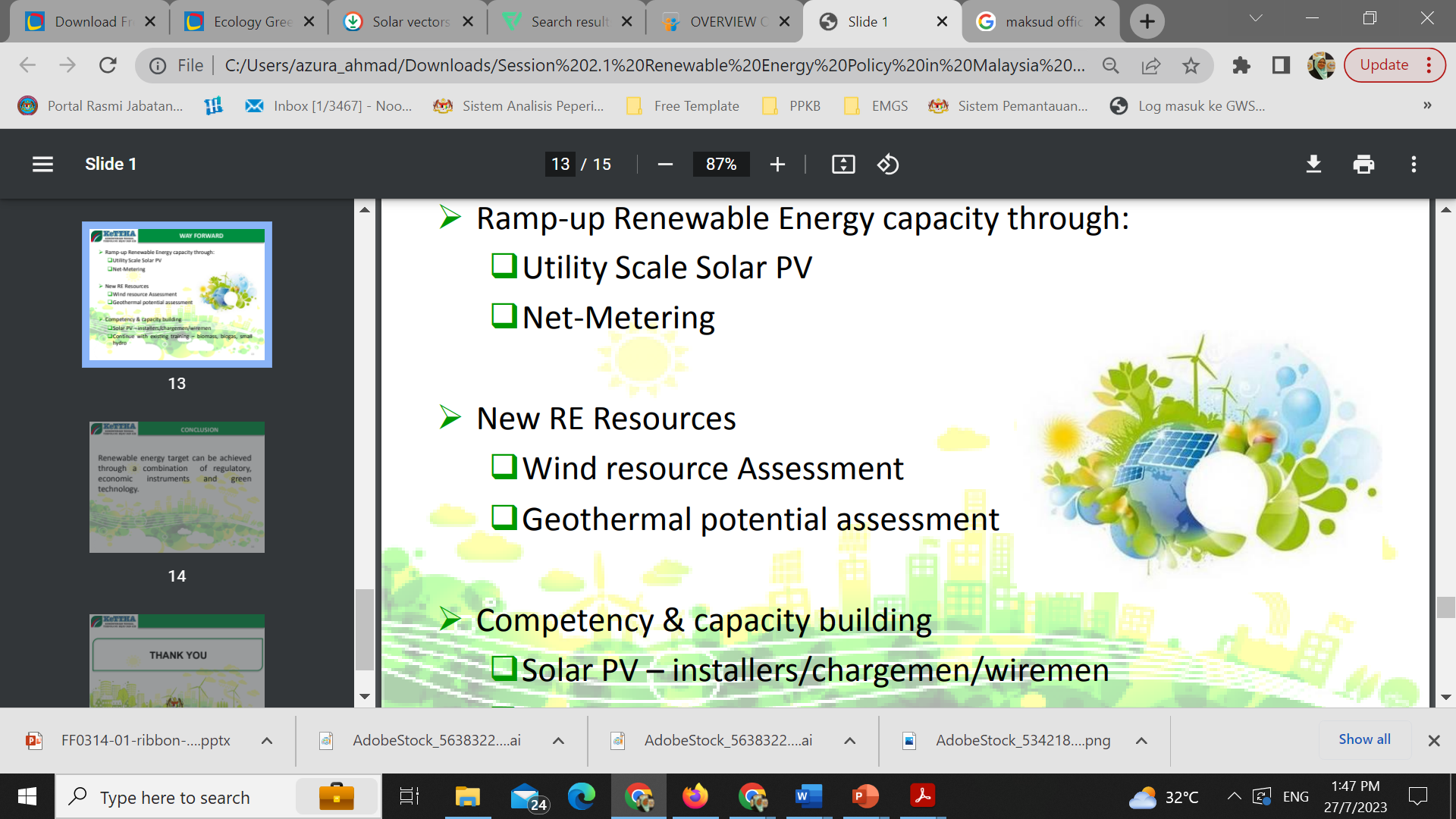 Promotion
SEDA Malaysia held the promotion
However - more focused on certain groups & coverage is less comprehensive
National Power Generation Mix
Generation mix for 2015 and 2020 has reached the target set
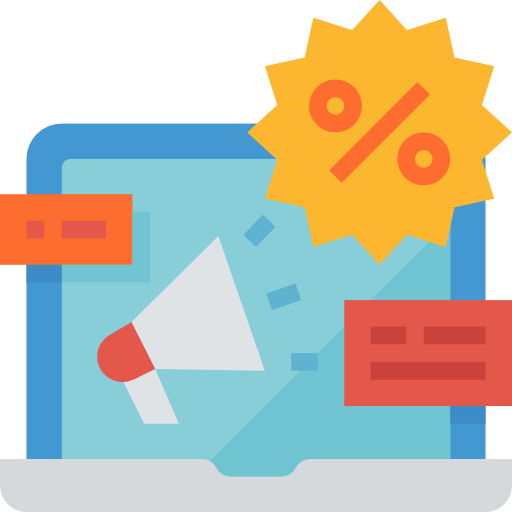 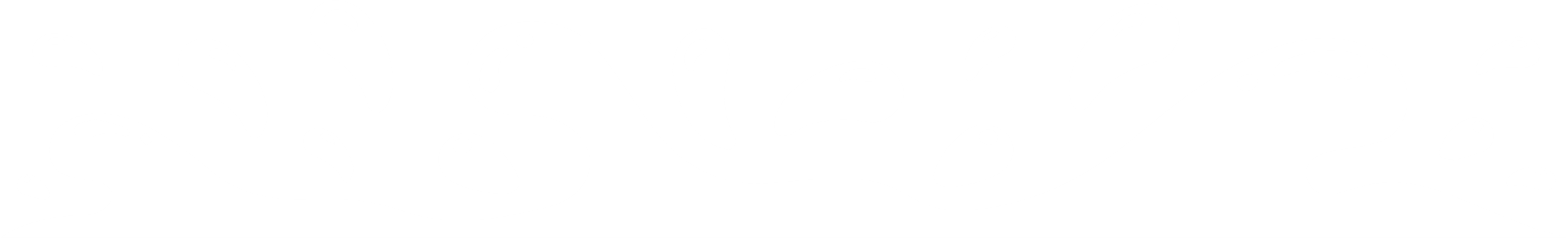 Installed capacity - term used in the energy sector that refers to the maximum ability to produce electricity (name plate rating) by an electrical power plant
Challenges in Conducting the Audit
The governance of RE implementation in Malaysia involves two responsible parties based on their respective state/territorial jurisdiction
Target data for 2015 and 2020 were released in 2010
Data & information do not match the audit period
The auditing of RE management is a new audit carried out by the National Audit Department and has never been carried out previously
The official data report issued by the responsible party for the use of electricity from renewable energy and the avoidance of carbon dioxide (CO2) is from 2016 to 2018
However - audit period is until 2021.
This target information is not updated until the audit date in 2021. 
Therefore, the target analysis compared to the actual achievement still uses past information.
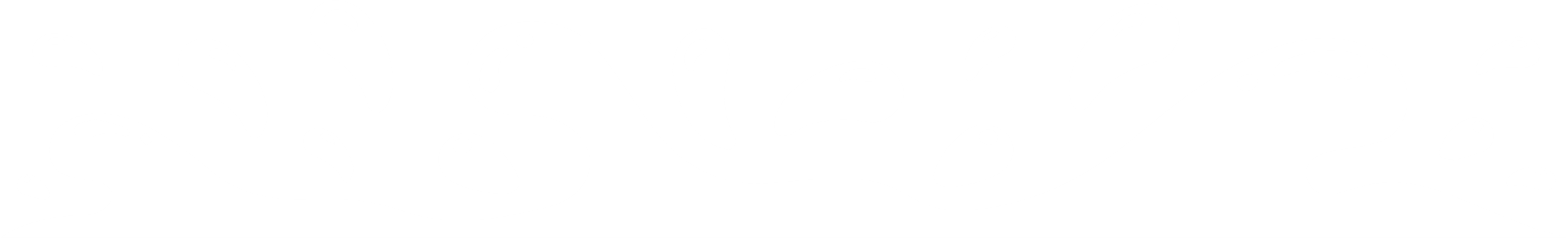 How to Address the Challenges
Engaged With Other RE Stakeholders
Cooperation
That involved in producing electricity from RE sources to obtain the latest data and information
Monitoring
Engaged with Technical Person
Between ministries/departments at the federal, state, and local government levels
Ministries and regulatory agencies should enhance the monitoring of the generation performance of all RE programmes
Obtain internal advisory services from officer with an electrical background
Thank You
National Audit Department of Malaysia
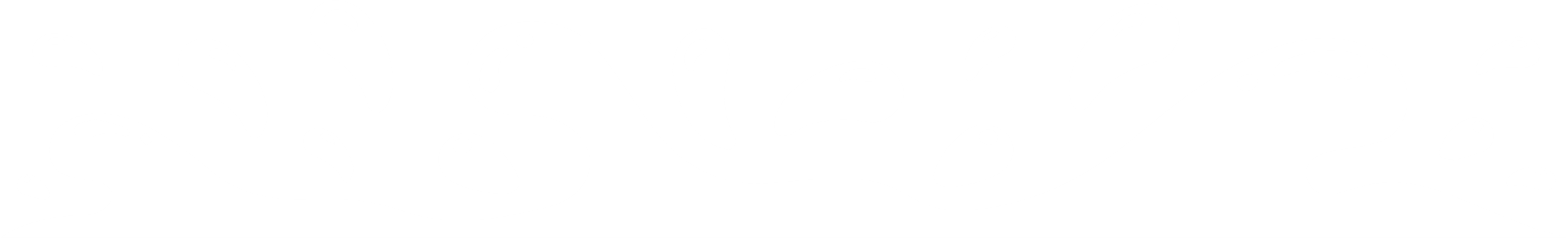